Bajkoterapia w pracy z dzieckiem i młodzieżą
Genowefa Surniak
Bajkoterapia
Jest metodą, w której odpowiednio dobrane teksty (bajki terapeutyczne) stosuje się do realizacji zamierzonych celów.
Najważniejsze cele to zapobieganie lub redukcja stresu 
u dziecka wywołanego sytuacjami trudnymi emocjonalnie.
Jest to metoda o charakterze profilaktycznym 
i terapeutycznym.
Lęk
Lęk – negatywny stan emocjonalny związany z przewidywaniem nadchodzącego z zewnątrz lub pochodzącego z wewnątrz organizmu niebezpieczeństwa, objawiający się jako niepokój, uczucie napięcia, skrępowania, zagrożenia. W odróżnieniu od strachu jest on procesem wewnętrznym, nie związanym z bezpośrednim zagrożeniem lub bólem
Rodzaje lęków
Lęk odtwórczy – wyrasta na bazie wcześniej przeżytego strachu
Lęk wytwórczy – tworzy go wyobraźnia dziecka
Lęk związany z niezaspokojonymi potrzebami (zarówno fizjologicznymi jak i psychicznymi), jest to bolesne odczuwanie braku
Lęk związany z obrazem własnej osoby – poczucie bycia gorszym
Piramida potrzeb wg Abrahama Maslowa
Stosowanie bajkoterapii prowadzi do budowania zasobów osobowych dziecka w postaci wiedzy i samowiedzy 
w zakresie sytuacji trudnych, które dziecko doświadcza 
lub które potencjalnie mogą się wydarzyć.

 Bajkoterapia może mieć charakter indywidualny 
lub grupowy.
Poprzez identyfikację z bajkowym bohaterem dziecko:
uczy się rozpoznawać emocje swoje i innych,
poznaje sytuacje emocjonalnie trudne,
doznaje wsparcia psychicznego,
poznaje strategie radzenia sobie z trudnościami
doznaje redukcji napięcia emocjonalnego.
Bajkoterapię upowszechniła w Polsce  dr Maria Molicka. Jest autorką książek z zakresu bajkoterapii oraz bajek terapeutycznych.
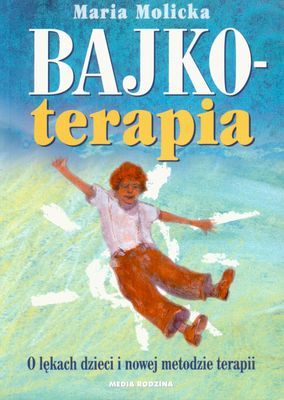 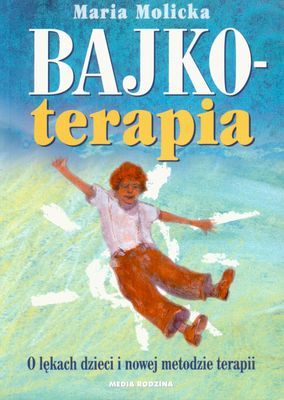 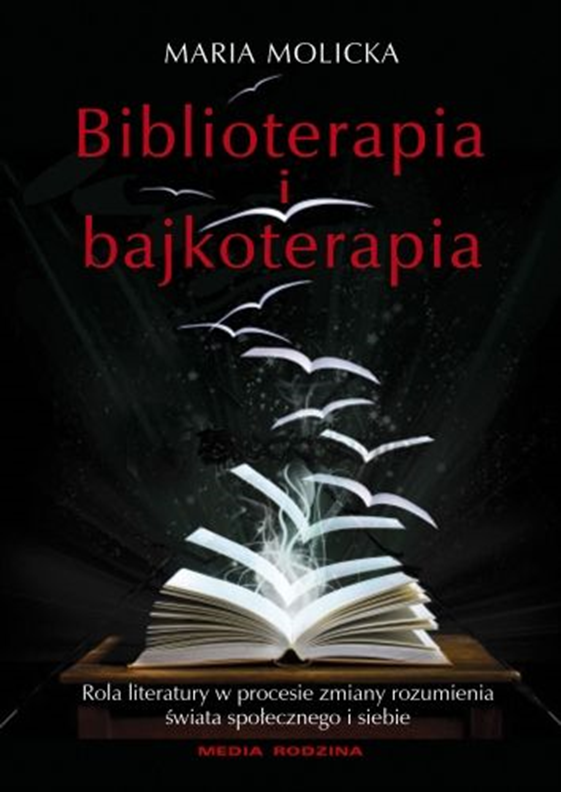 Bajki terapeutyczne
Są to specjalnie układane opowiadania, których celem jest:
obniżanie napięcia emocjonalnego,
pomoc w rozwiązywaniu problemów dziecka,
oswajanie lęków,
uwrażliwianie na trudności innych.
Bajki terapeutyczne
Są przeznaczone dla dzieci 4 – 9 – letnich,
Dają wsparcie, poczucie siły i nadzieję,
Służą jako wzorzec konkretnych zachowań,
Wzmacniają poczucie własnej wartości,
Uczą pozytywnego myślenia,
Wywołują pozytywne reakcje emocjonalne.
Oswajają z osobami, przedmiotami lub sytuacjami wzbudzającymi lęk,
Wskazują możliwość rozwiązywania trudności 
   i problemów,
Odprężają i wyciszają emocje.
Cechy bajek terapeutycznych
Bajka terapeutyczna posiada określoną strukturę oraz określone cechy. 
Bohater (dziecko, zwierzątko, wymyślona postać) przeżywa trudną sytuację a wprowadzona dodatkowa postać (ekspert) konkretyzuje i racjonalizuje problem oraz pokazuje jak sobie z tym poradzić.
Bardzo ważne – w jednej bajce poruszany i rozwiązywany jest jeden problem. Dzięki temu bajka porządkuje świat dziecka.
Cechy bajek terapeutycznych
Fabuła rozgrywa się w baśniowym świecie, ale przeżywane przez bohatera trudności są jak najbardziej realne
Bohater (a w efekcie odbiorca bajki) otrzymuje wsparcie:
emocjonalne – zrozumienie i akceptacja,
informacyjne – racjonalizacja przeżywanego problemu,
instrumentalne – konkretyzacja i strategia rozwiązania problemu.
Podział bajek terapeutycznych- wg. M. Molickiej
Bajki terapeutyczne dzielimy na:
Bajki relaksacyjne
Bajki psychoedukacyjne
Bajki psychoterapeutyczne
Bajki relaksacyjne
Są to bajki, których celem jest odprężenie i wyciszenie dziecka,
Posługują się wizualizacją,
Oddziałują na zmysły wzroku, słuchu, smaku i węchu,
Wywołują określony stan emocjonalny,
Pozytywnie wpływają na system nerwowy dziecka,
Wyciszają emocje,
Rozwijają wyobraźnię.
Bajki psychoedukacyjne
Pomagają rozpoznawać i nazywać emocje,
Pomagają poznawać nowe sposoby radzenia sobie w sytuacjach trudnych,
Podpowiadają właściwe zachowanie, 
    i korzyści z tego płynące, ale nie  umoralniają,
Bajki psychoedukacyjne koncentrują się na zachowaniach dzieci.
Bajki psychoterapeutyczne
Mają za zadanie obniżać lęki dziecka. Wg. M. Molickiej ich cechą charakterystyczną jest to, że bohater zawsze znajduje się w sytuacji wzbudzającej lęk, a wprowadzone postacie pomagają mu znaleźć sposób na jego przezwyciężenie.          W bajce powinny występować metafory i symbole. Bajki psychoterapeutyczne koncentrują się na emocjach.
Bajki psychoterapeutyczne
Mają na celu zastępczo zaspokoić potrzeby dziecka, dowartościować je, dać wsparcie poprzez zrozumienie i akceptację.

 Ich celem jest przepracowanie m.in. traumatycznych przeżyć, np. rozwód rodziców, śmierć kogoś bliskiego, rozstanie, choroba własna lub bliskiej osoby.
Kiedy stosować bajkoterapię?
Bajkę psychoterapeutyczną stosujemy, gdy chcemy przepracować z dzieckiem trudny problem, gdy chcemy pomóc dziecku zrozumieć trudne emocje, oswoić je z nimi, gdy chcemy dać dziecku wsparcie emocjonalne. Bajki te stosuje się również w diagnozie psychologicznej.
Początki 1998  - Gdańskie Wydawnictwo Psychologiczne  wydało książki Doris Brett
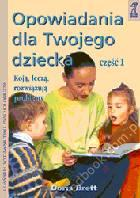 2005 – zmienił się tytuł książek Doris Brett
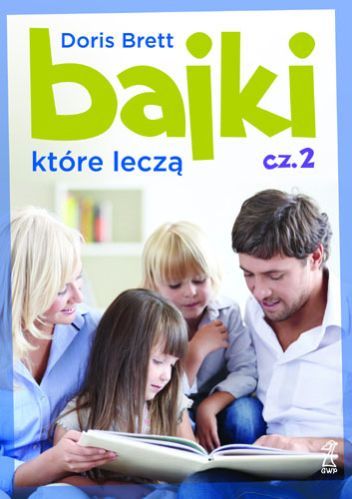 1999 – ukazały się pierwsze bajki Marii Molickiej
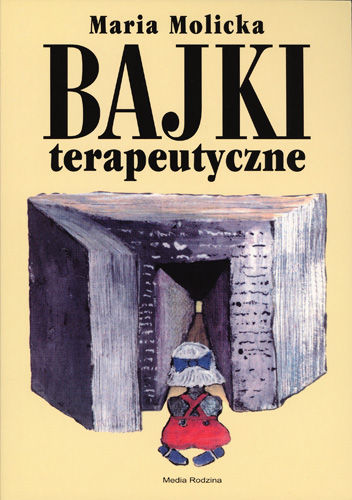 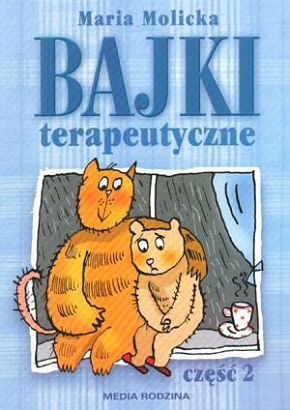 I tak się zaczęło. Z biegiem lat bajki terapeutyczne zyskiwały coraz większą popularność
Zaczęły pojawiać się zbiory bajek i opowiadań terapeutycznych, serie wydawnicze, bajki dla konkretnych odbiorców, np. dzieci chorych lub poruszające konkretny problem, np. inność, rozstanie.
Organizowane są konkursy na bajki terapeutyczne, warsztaty pisania bajek terapeutycznych a ich efekty wydawane są w formie drukowanej lub elektronicznej.
W rezultacie na rynku wydawniczym w ostatnich latach znajdziemy wiele publikacji zawierających teksty mniej lub bardziej przydatne do pracy terapeutycznej z dzieckiem.
Jak znaleźć wśród nich te „bardziej przydatne”?
Jovanka Tomaszewska i Wojciech Kołyszko
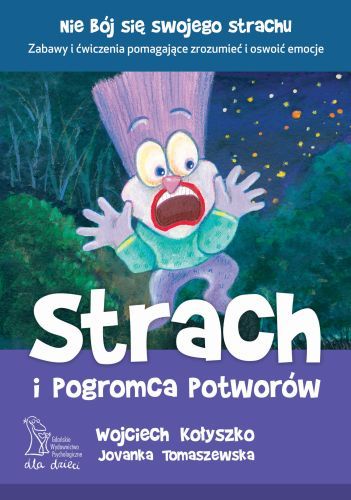 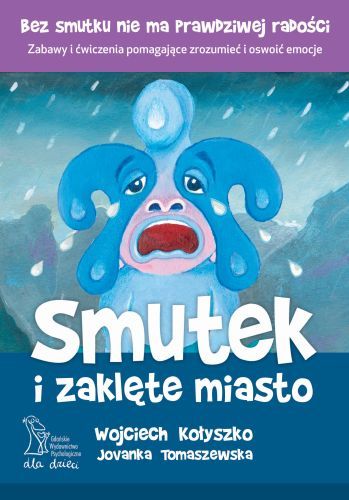 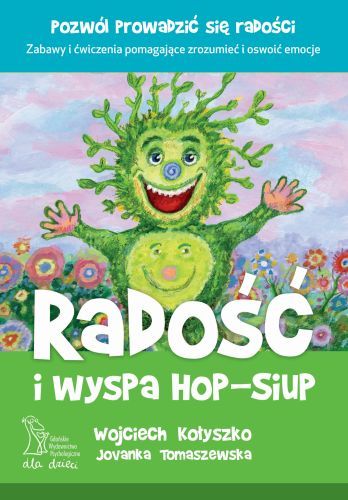 Seria bajek o uczuciach wydana przez Gdańskie Wydawnictwo Psychologiczne
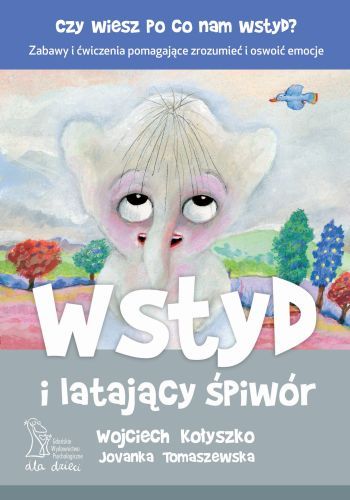 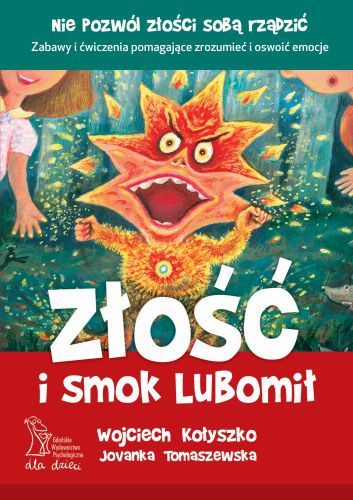 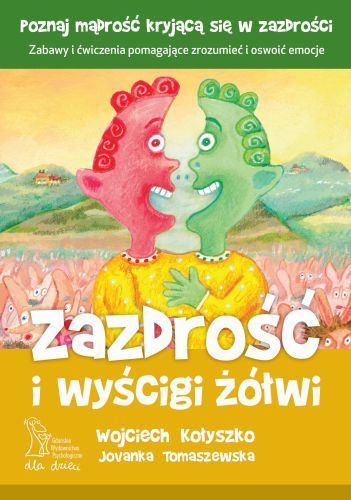 Bajki dla chorych
Ta książka jest wyjątkowa. Powstała w wyniku projektu Bajka Pomagajka u Doktora 
i skierowana jest do dzieci chorujących na choroby  ciężkie, przewlekłe, walczące 
ze strachem przed operacją itp. Pomocna jest również w terapii osób dorosłych walczących 
z chorobą nowotworową.
Bajki dla każdego
Joanna M. Chmielewska: Niebieska niedźwiedzica. Warszawa: Wydawnictwo Bajka, 2012
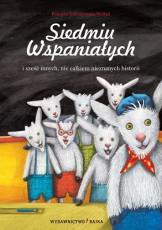 Roksana Jędrzejewska – Wróbel: Siedmiu wspaniałych i sześć innych, nie całkiem nieznanych historii. Warszawa: Wydawnictwo Bajka, 2010
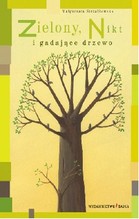 Małgorzata Strzałkowska:
Zielony i Nikt. Warszawa: Wydawnictwo Bajka, 2010
Zielony, Nikt i Gadające Drzewo, 2012
Zielony, Nikt i Ktoś, 2013
Bajki dla dorosłych
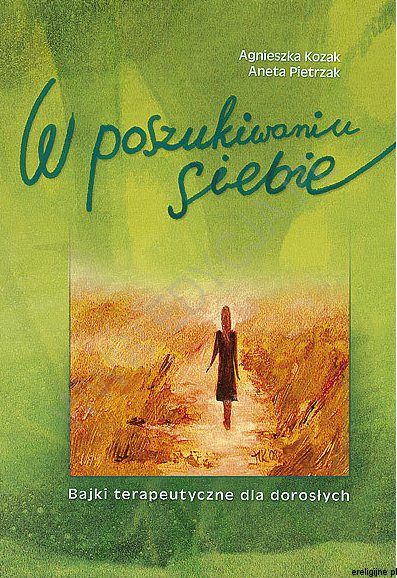 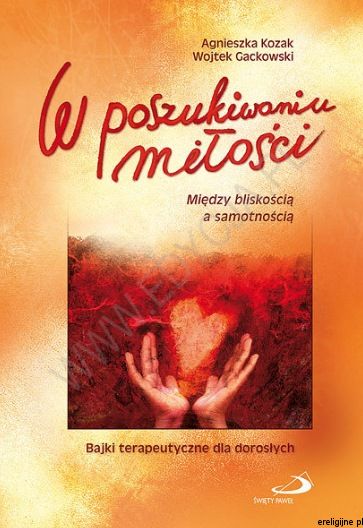 Wojciech Eichelberger, Agnieszka Suchowierska. Bajka to życie albo z jakiej jesteś bajki. Warszawa: Czarna Owca, 2008

Agnieszka Kozak, Aneta Pietrzak. W poszukiwaniu siebie: bajki terapeutyczne dla dorosłych. Kraków: Wydawnictwo Edycja Świętego Pawła, 2009

Agnieszka Kozak, Wojtek Gackowski: W poszukiwaniu miłości: między bliskością a samotnością: bajki terapeutyczne dla dorosłych. Kraków: Wydawnictwo Edycja Świętego Pawła, 2011
Bajki, na które warto zwrócić uwagę
Anna Paszkiewicz: Marzenie. Warszawa: Alegoria, 2012
Joanna M. Chmielewska: Muszla. Warszawa: Wydawnictwo Bajka, 2012
Zaczęły powstawać zbiory bajek pisane przez amatorów i profesjonalistów
Powstają bajki
Julia Śniarowska
Już się nie boję: bajki terapeutyczne dla przedszkolaków. Kraków: CEBP 24.12 Sp. z o.o. 2014
i nie bajki czyli opowiadania
Dominika Słomińska, Aneta Dmowska: Kostka i Bruno : bajki wychowajki
Warszawa: G + J, 2013
Małgorzata Żółtaszek: Jak Anitce uciekły zabawki. Poznań, 2012          O Mateuszku, który bał się ciemności. Poznań : G & P, 2013
Efekty warsztatów pisania bajek terapeutycznych
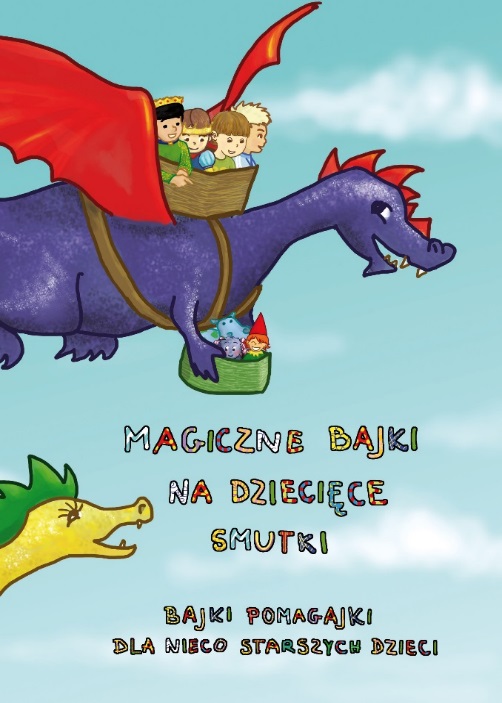 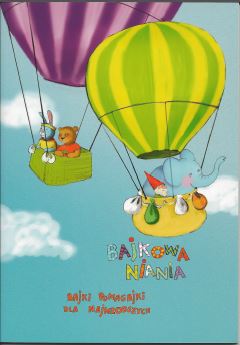 Magiczne bajki na dziecięce smutki. Bajki pomagajki dla nieco starszych dzieci. Skawina: Wydaw. PROMO, 2012
Bajkowa niania. Bajki pomagajki dla najmłodszych. Skawina: Wydaw. PROMO, 2011
Efekty konkursów bajkoterapeutycznych
Bajki w naszych rękach. Praca zbiorowa. Warszawa: Stowarzyszenie na Rzecz Osób z Wadami Rąk „W Naszych Rękach”, 2011
Blogowe dbajki. Praca zbiorowa. Warszawa: dbajki.pl, 2011
Serie wydawnicze dla dzieci nie omijają bajek terapeutycznych
Poczytajki Pomagajki - Wydawnictwo Muza SA
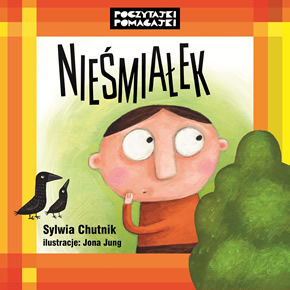 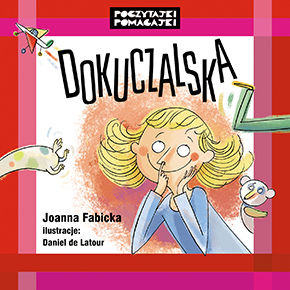 Aneta Krello – Moch: Królewna Lenka – Wydawnictwo Skrzat
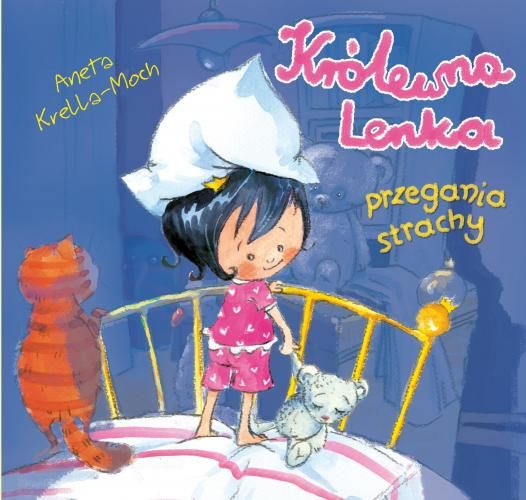 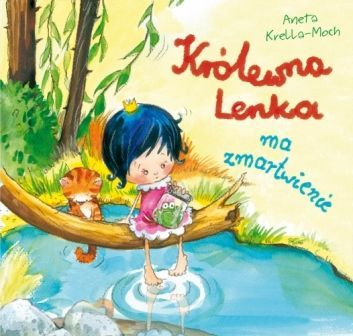 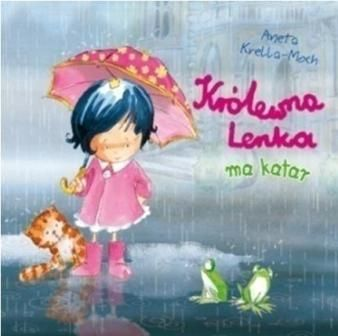 Seria Mądra Mysz – Wydawnictwo Media Rodzina
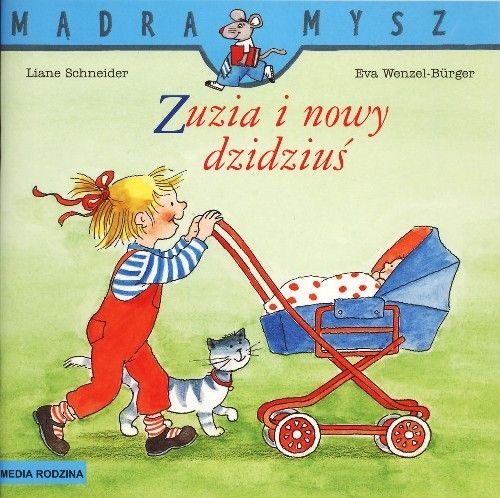 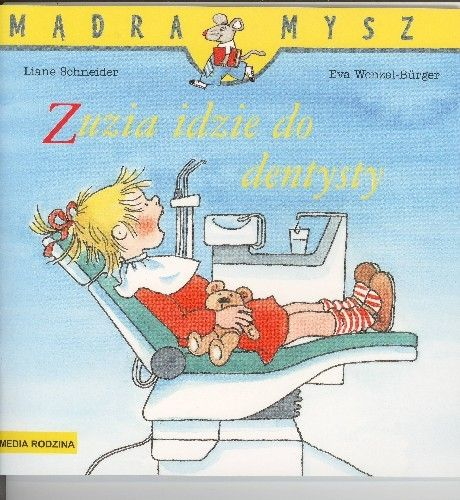 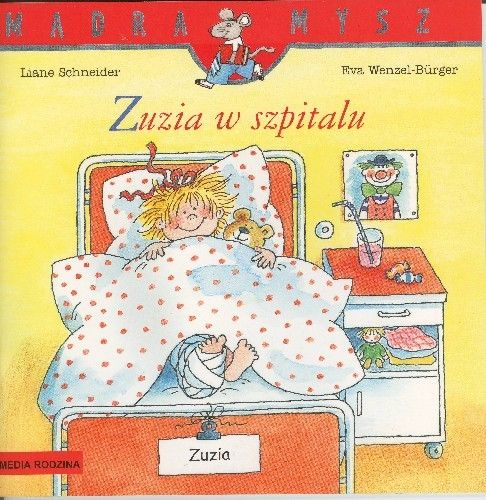 Anita Głowińska: Kicia Kocia – Wydawnictwo Media Rodzina
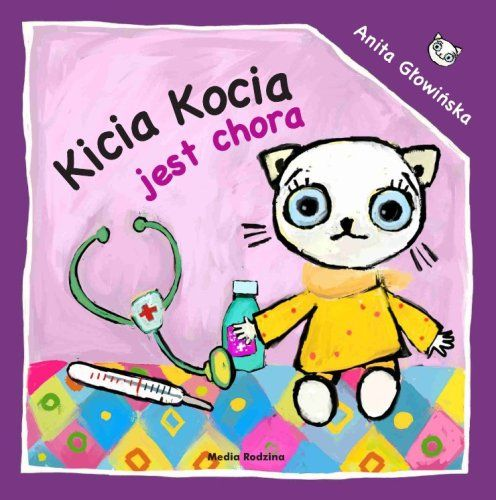 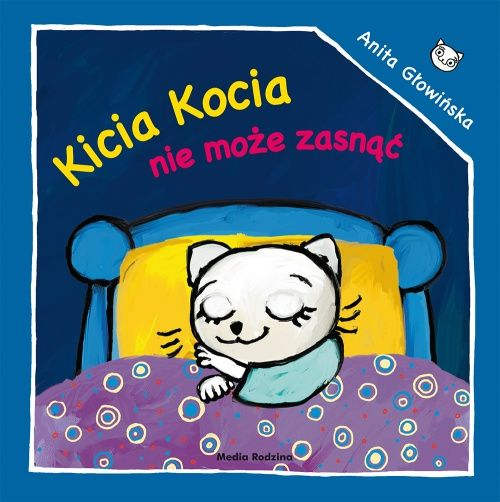 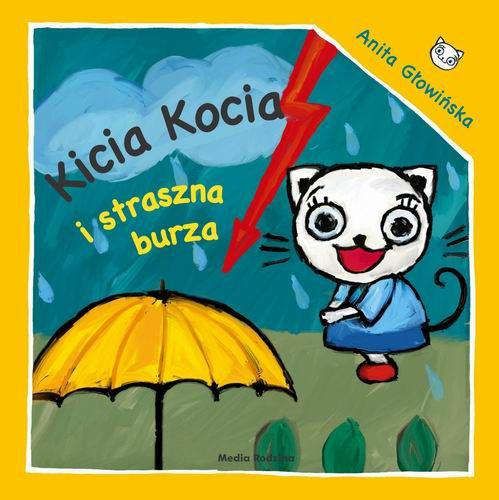 Bajki na które można zwrócić uwagę
Anna Piekarska: Straszydła i Straszydełko. Poznań: Wydawnictwo Forum, 2011
Joanna Brodowska: Przygody Fryderyki czyli bajki terapeutyczne. 
Gdańsk: Wydawnictwo Harmonia, 2010
Bajki, które można pominąć
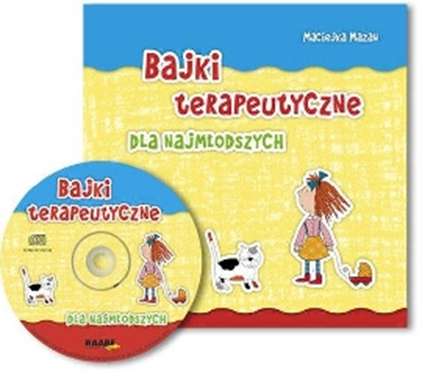 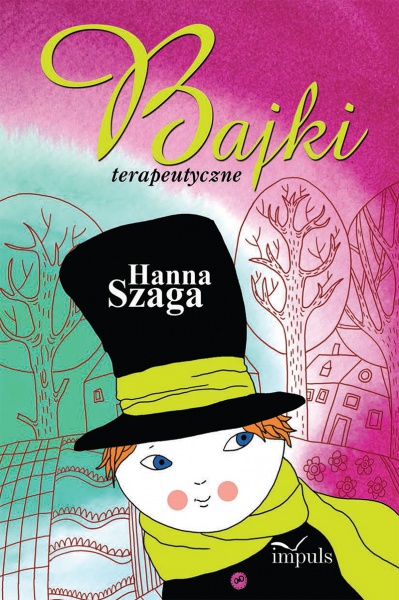 Maciejka Mazan: Bajki terapeutyczne dla najmłodszych. Warszawa: Dr Jozef Raabe, 2013
Hanna Szaga: Bajki terapeutyczne. Kraków: Wydawnictwo Impuls, 2014
Kraina  Uważności
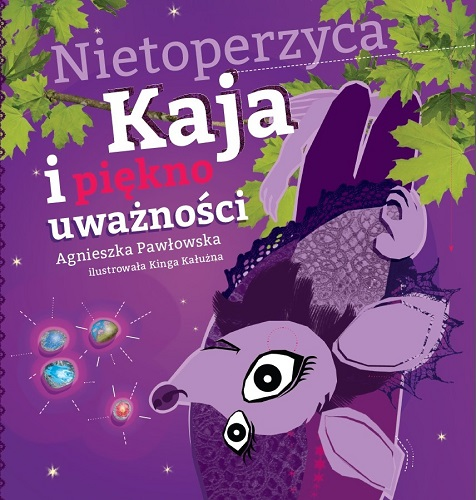 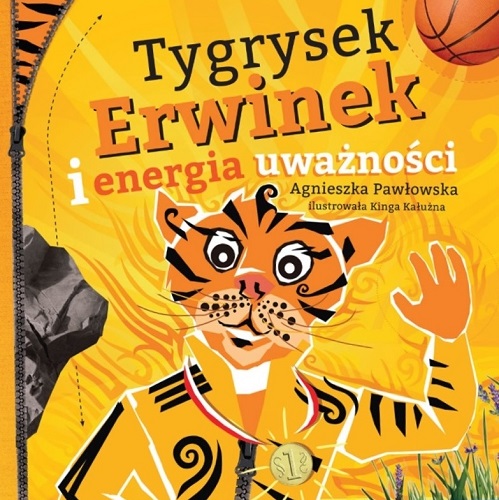 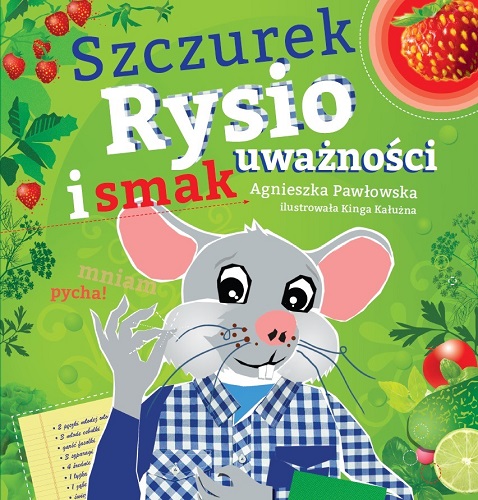 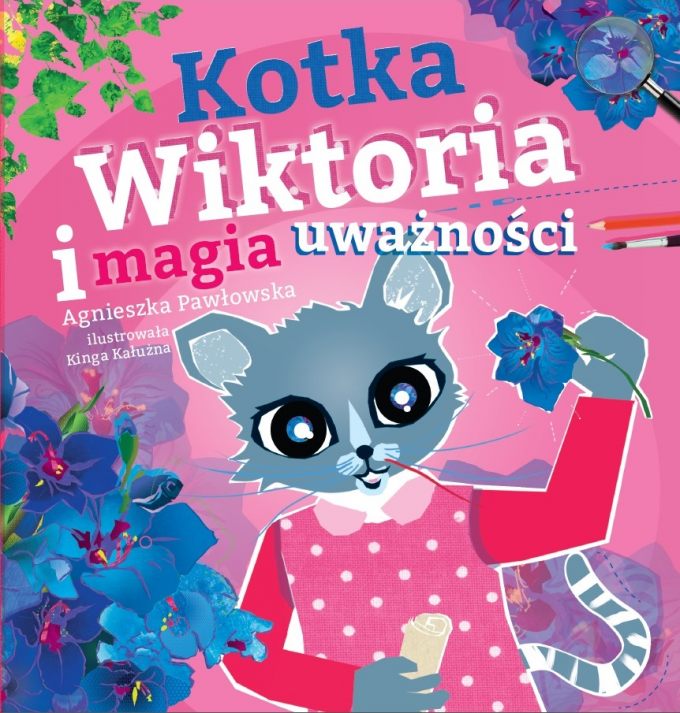 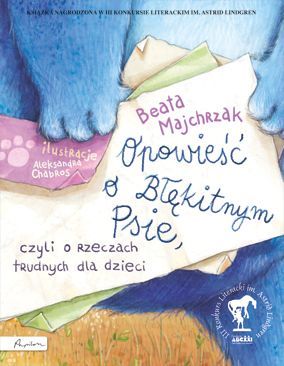 Beata Majchrzak. Opowieść o Błękitnym Psie 
czyli o rzeczach trudnych dla dzieci. 
Poznań: Grupa Wydawnicza PUBLICAT S.A., 2013
Dziękuję za uwagę